PRESENTATION ON  “APPLY FOR ATAL PENSION YOJANA ONLINE”
BY-Dr.Rajiv Uttamrao Bable  
ACST Gr.-A
Batch –B
Roll No.-37
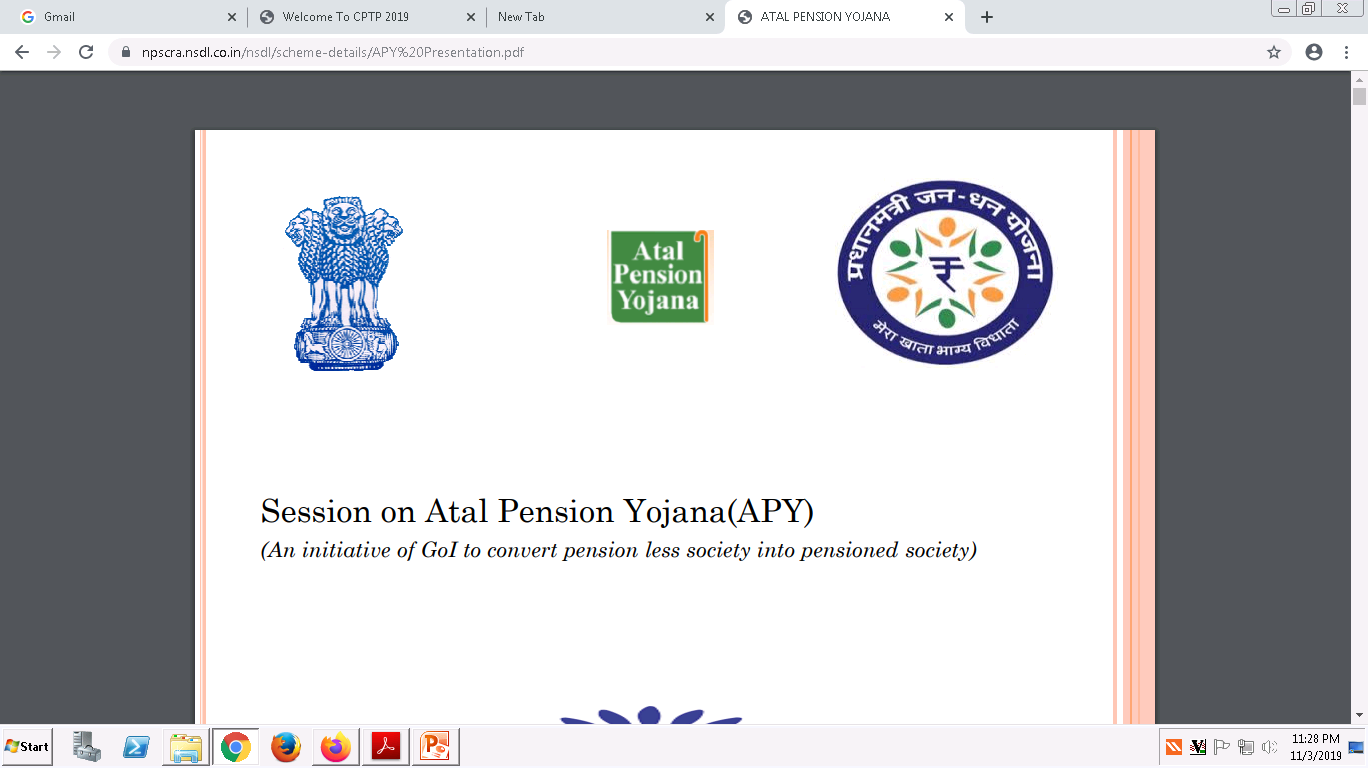 ATAL PENSION YOJANA
2
Atal Pension Yojana(APY) :
An initiative of GOI,administered by PFRDA through NPS.

To convert pension less society into pensioned society
ATAL PENSION YOJANA
3
Need For Old Age Income Security :
Pension provides people  with a monthly income after retirement.

Decreased income earning potential with age.

Rise of nuclear family.

Increased longevity

Rising cost of living expenses
ATAL PENSION YOJANA
4
Eligibility For APY :
APY is open to all bank account holder workers, not members of any statutory social security scheme.


Subscribers between the age group of 18 to 40 years .
ATAL PENSION YOJANA
5
How to Apply?:
Follow these steps to avail the benefits of APY :        APY forms are available online  on official website of banks.

              
The forms are available in various languages.

          
Fill up the application form and submit it to your bank.

        
Provide a mobile number  and submit a photocopy of Aadhaar card.

       
confirmation message when the application is approved.
ATAL PENSION YOJANA
6
PRACTICAL  APPROACH:
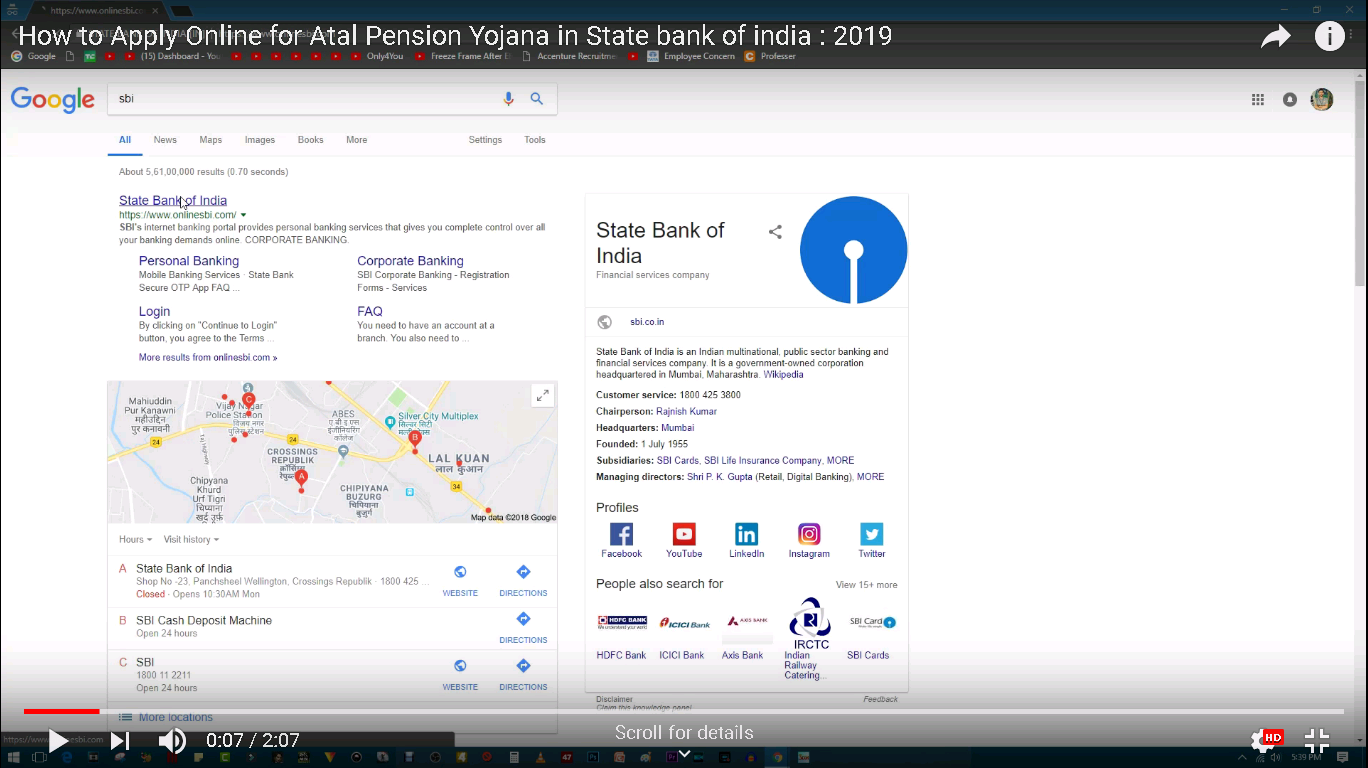 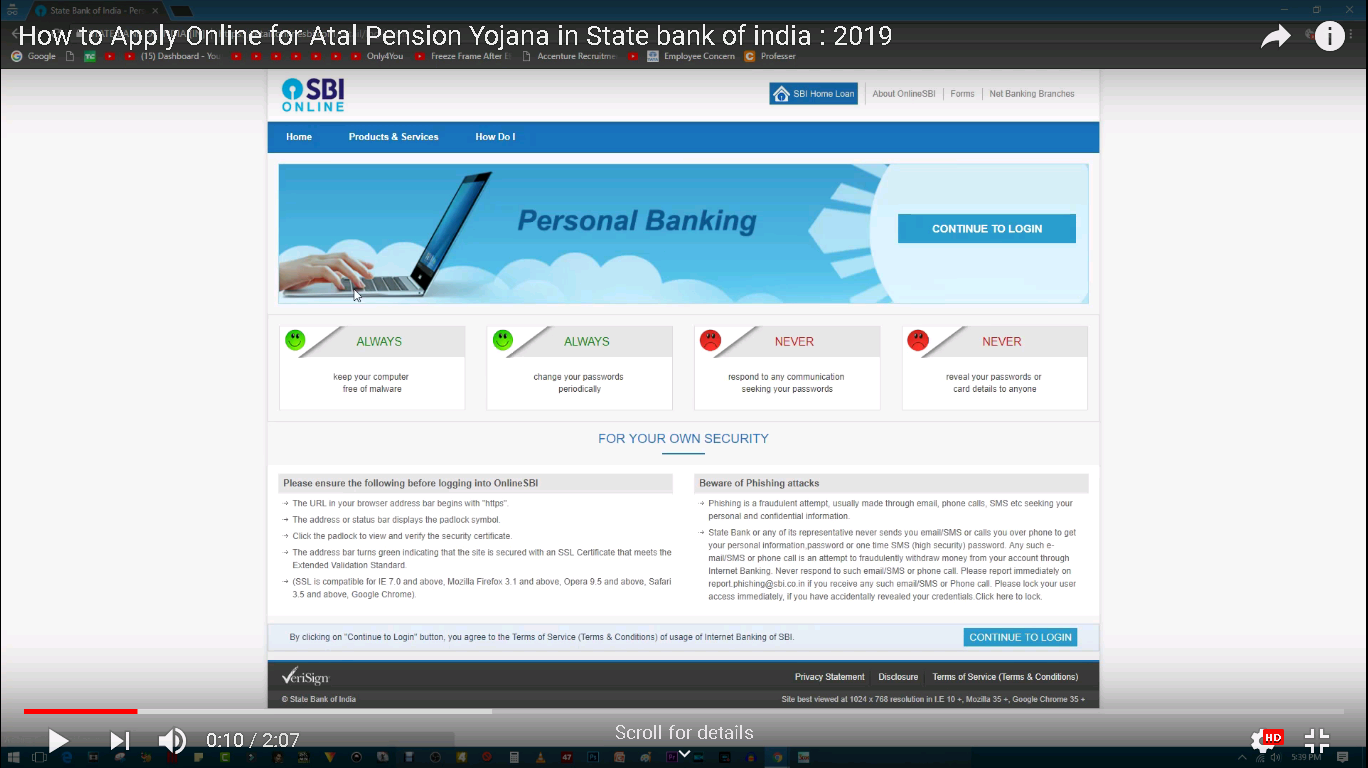 ine
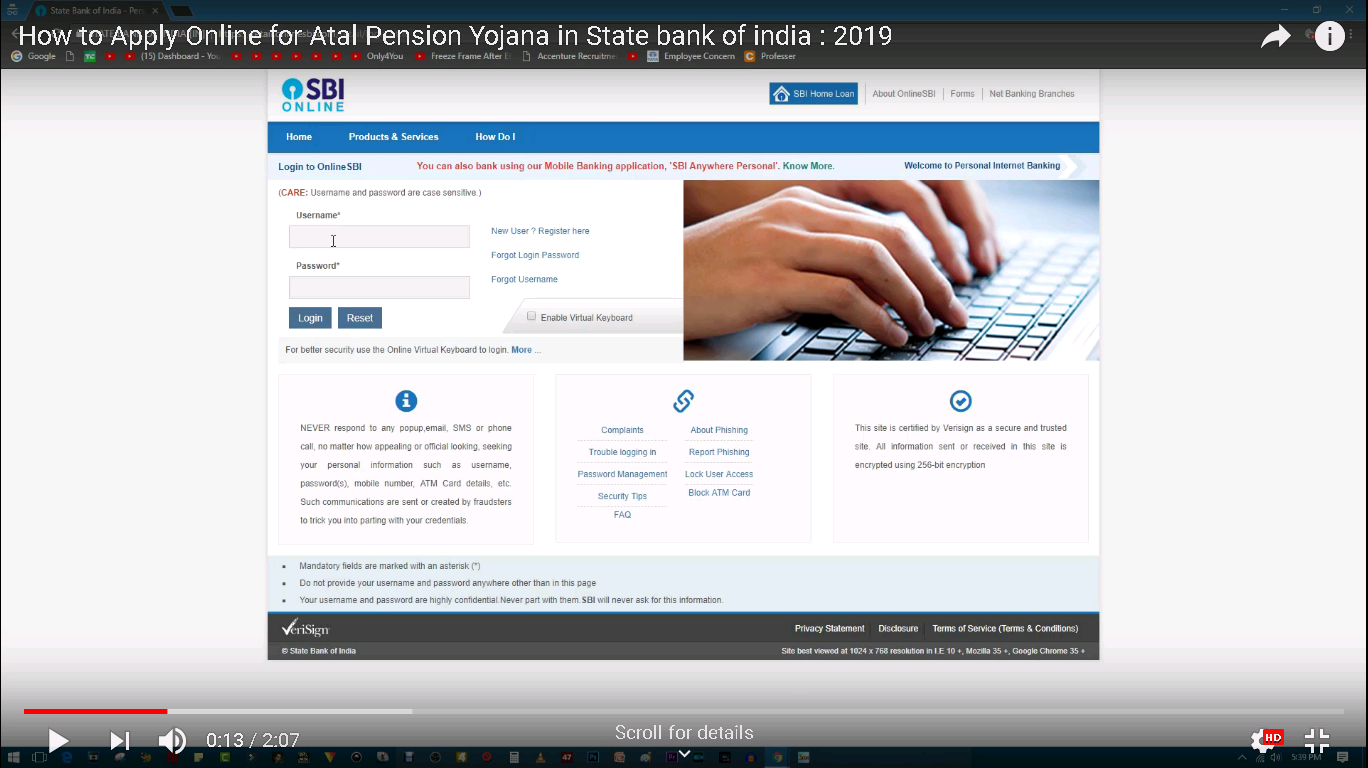 ATAL PENSION YOJANA
7
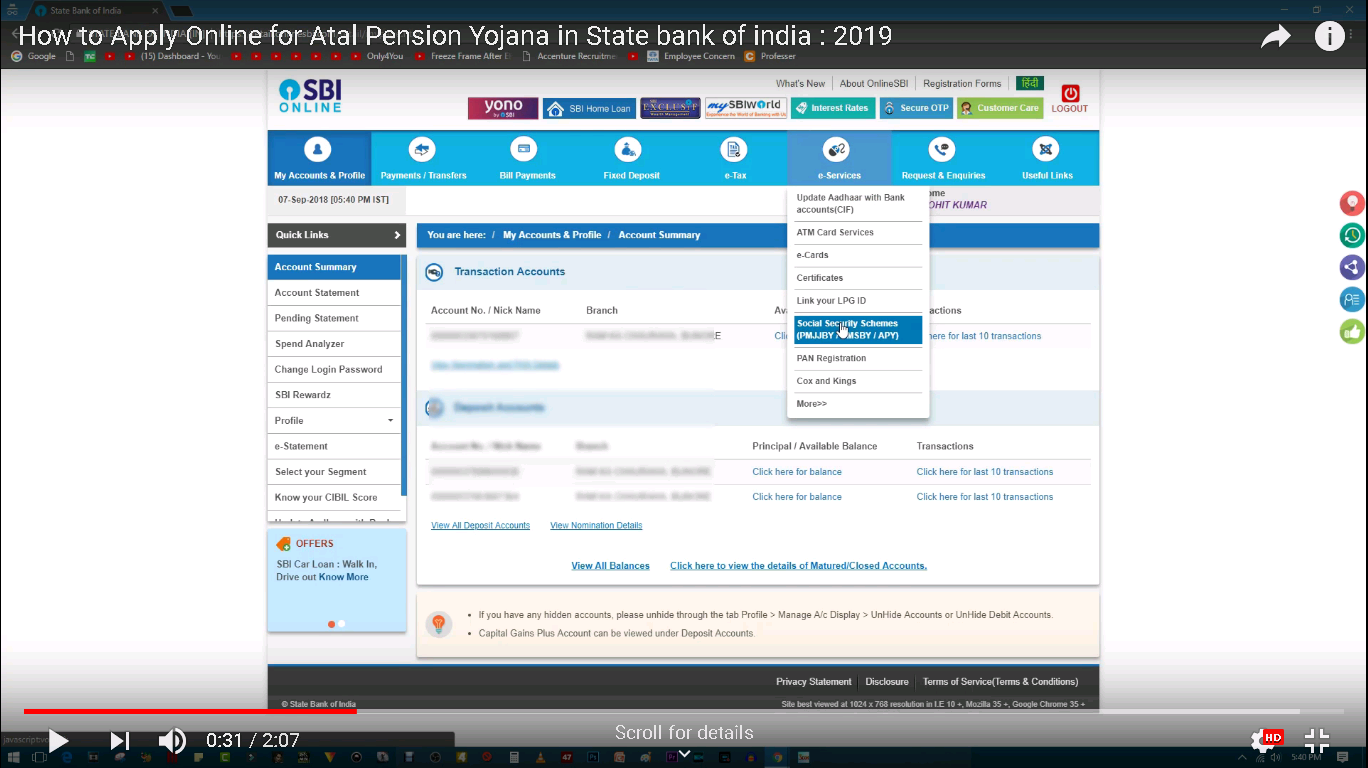 ATAL PENSION YOJANA
8
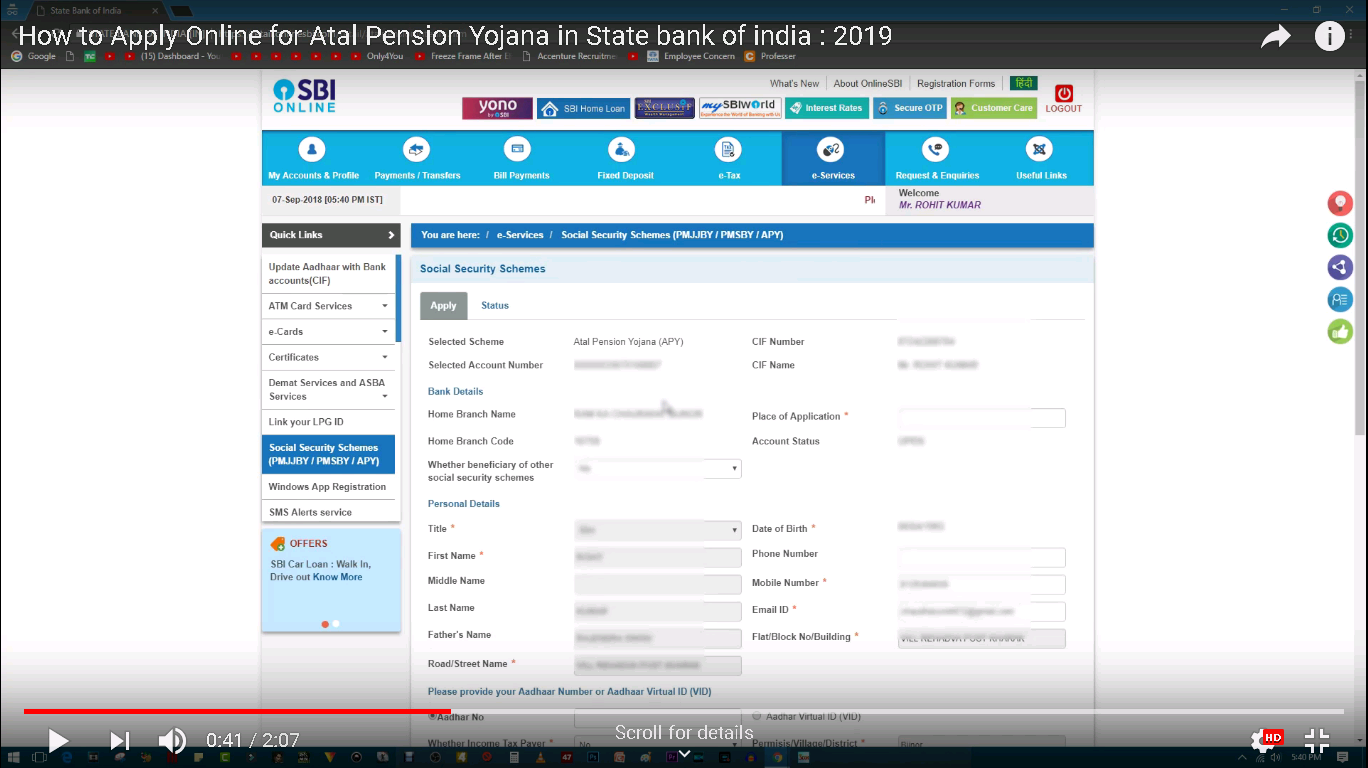 ATAL PENSION YOJANA
9
SUBSCRIBERS CONTRIBUTION CHART :
Subscribers Contribution in this scheme is calculated as pre this hyperlinked chart APY_Subscribers_Contribution_Chart_1.pdf
ATAL PENSION YOJANA
10
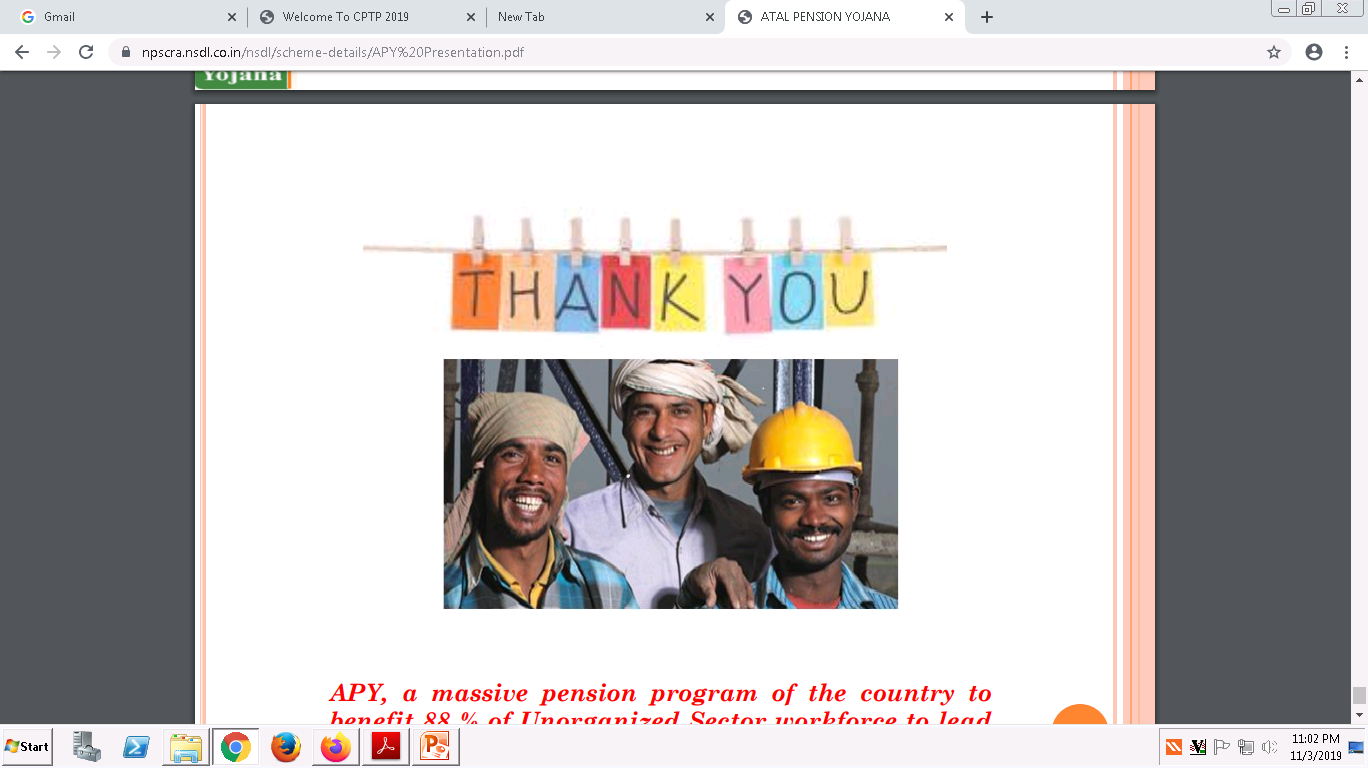 ATAL PENSION YOJANA
11